Voting Behaviour USA
What do you know about the UK? 
What do you already know about USA?
Notes
Make notes from the text book, my slides and your own research to answer the essay question on the last slide. 
US Text Book P543 to 547
Turn out
160 million people voted in 2020 election, for a turnout rate of 66.9 percent. McDonald said the turnout rate was the highest in 120 years, with a 73.7 percent turnout rate in 1900
Trump made gains among women of all races.
Race
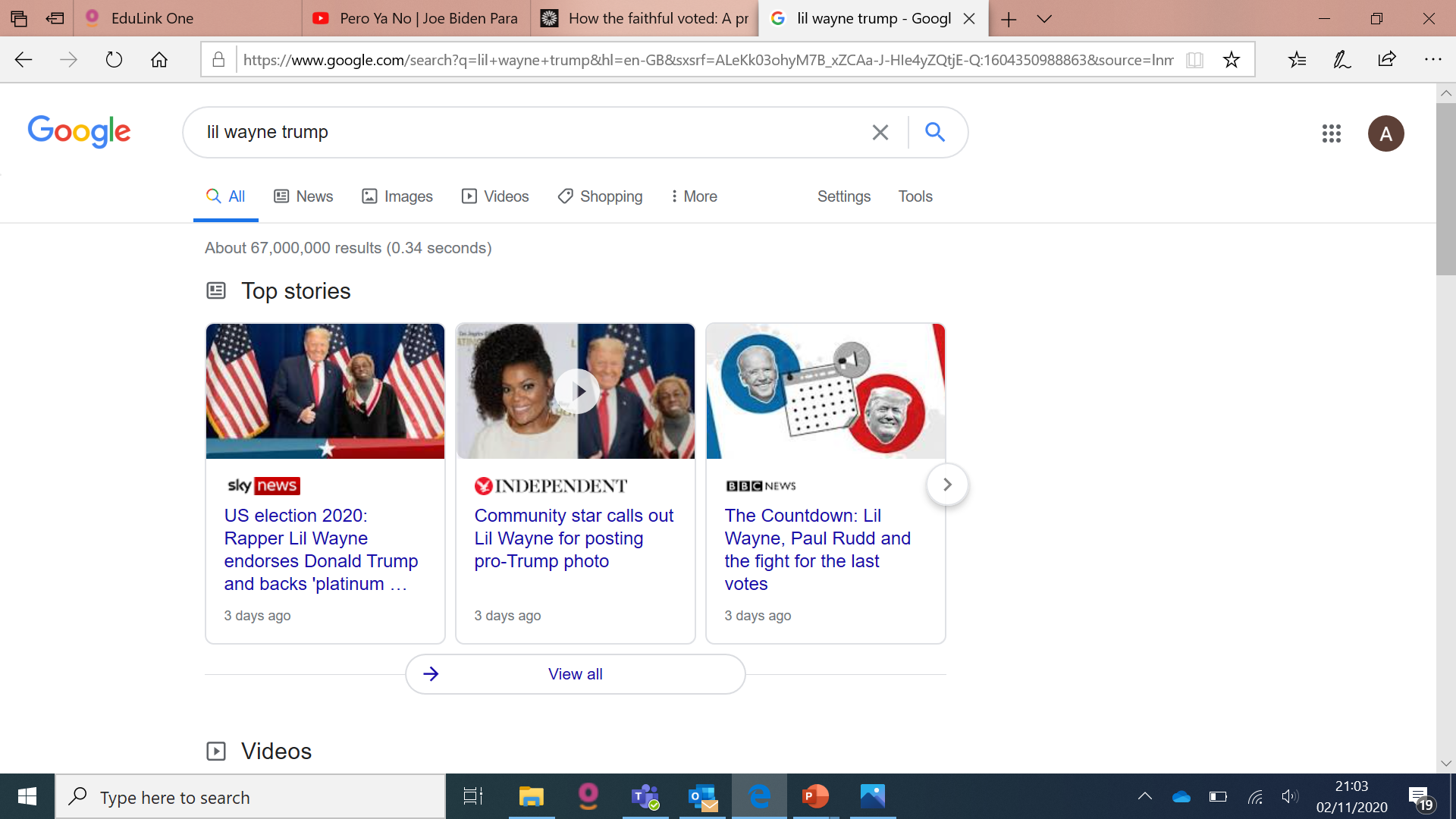 2020 Race
Black voters made up about 11 or 12 percent of the electorate, according to the AP and Edison, respectively.
The AP found that 90 percent of Black voters went to Biden and 8 percent to Trump.
Edison Research determined that 87 percent of Black voters voted for Biden and 12 percent for Trump.
Both found Black men were more likely than Black women to support Trump. In the AP’s case, 12 percent of Black men voters backed Trump, compared to 6 percent of Black women; in Edison’s case, 18 percent of Black men voters cast ballots for Trump, while 8 percent of Black women did the same.
2020 Education ‘We won with young. We won with old. We won with highly educated. We won with poorly educated. I love the poorly educated’ 2016
Issue-based voting?
Not Covid:
 County-level data shows no statistically significant trend between areas with a higher Covid-19 case rate and a swing towards Biden..
Law and Order? 
Trump won big on the issue of crime and punishment – potentially as a reaction to protests and violence in the wake of the Black Lives Matter movement. However, only 11 per cent said this was their main priority –
Racial Inequality:
20% said that racial inequality was the issue that mattered most.
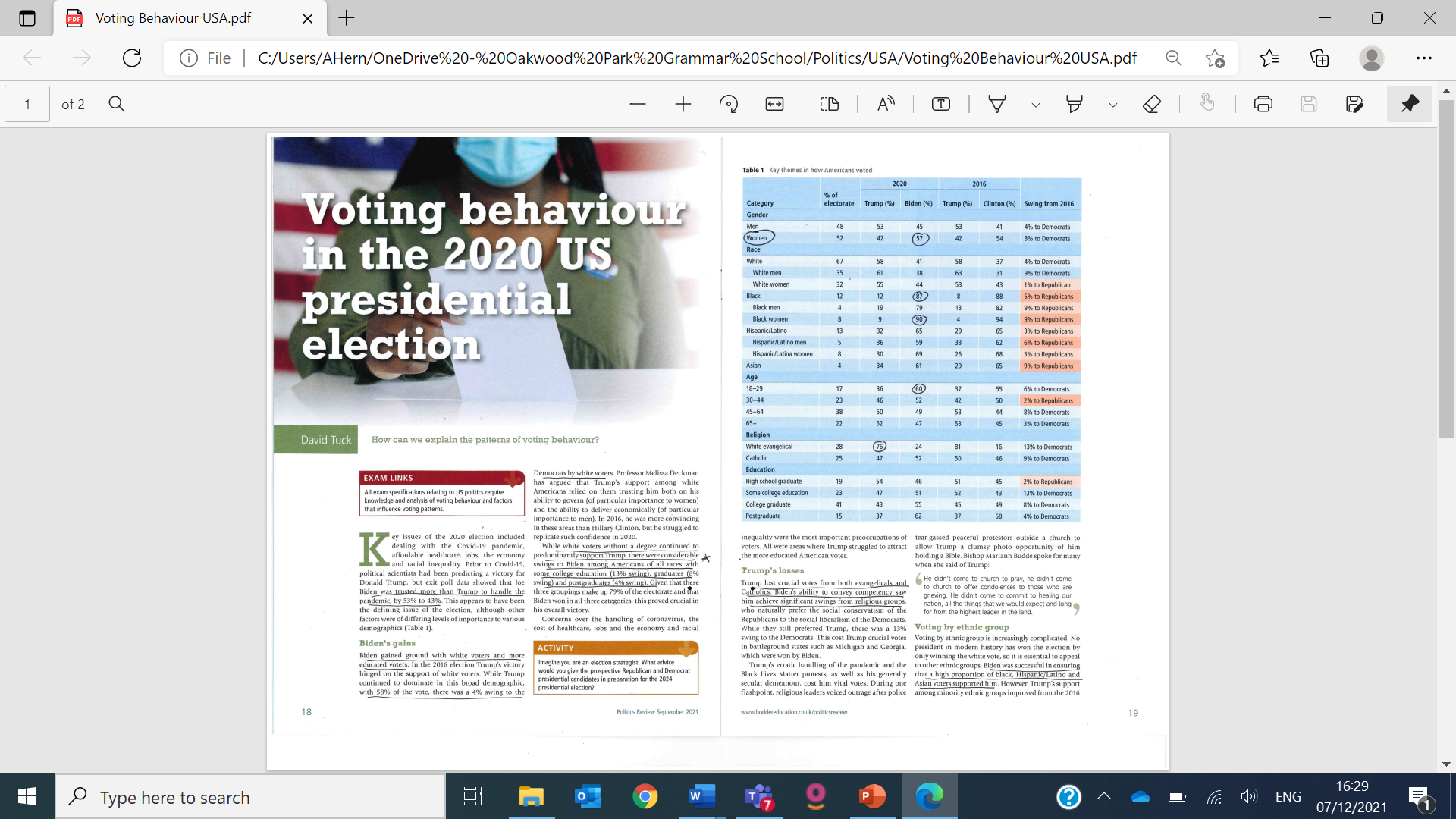 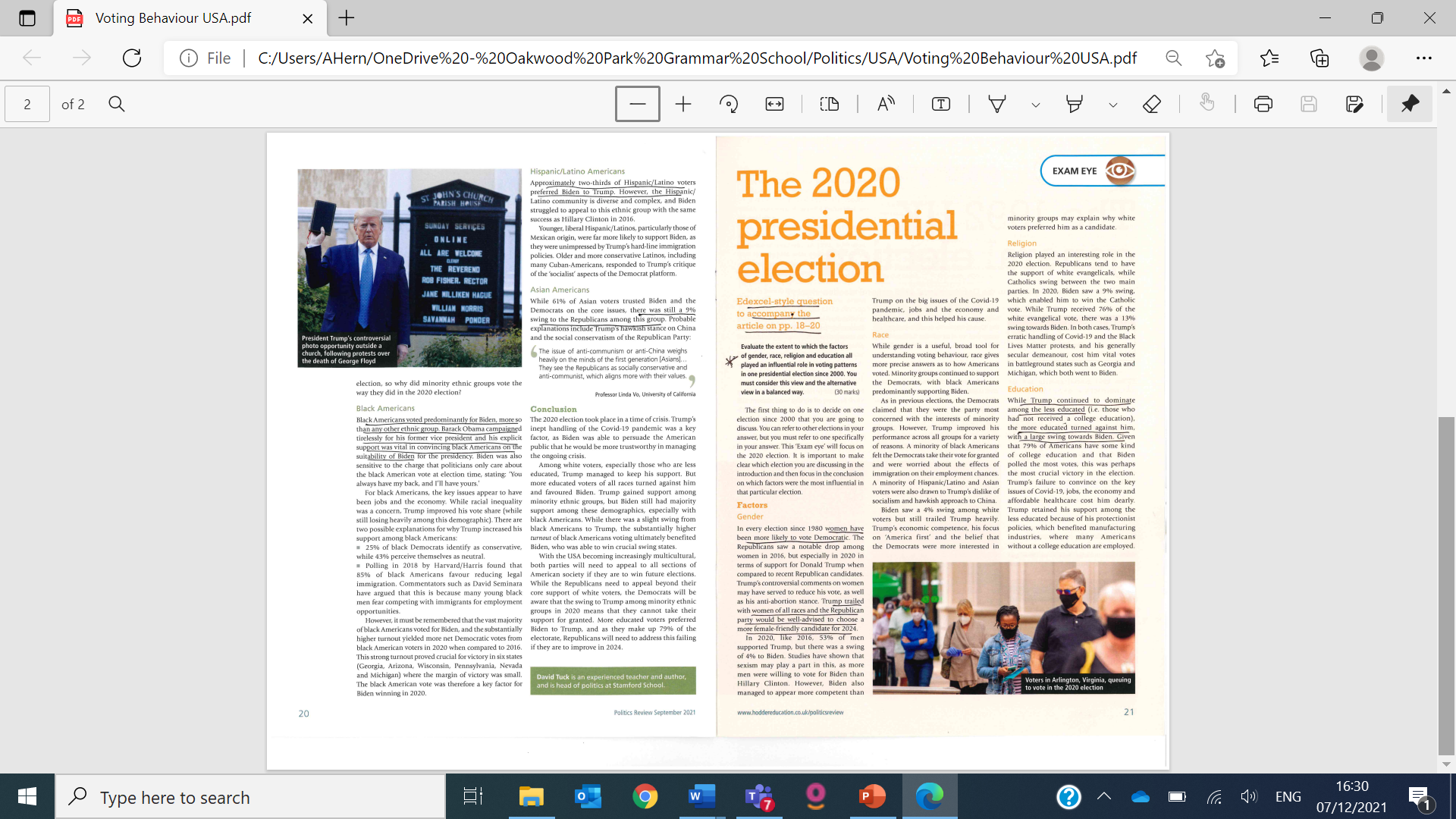 Evaluate the extent to which race, religion, gender and education (class) all played an influential role in the 2020 election.
Before you write, divide  your notes into green for influential and red for not influential. 
Then decide which is THE MOST INFLUENCIAL of your significant factors!
Then write the essay. Remember to include balance ‘It could be argued….. However the strongest arguments is…..’